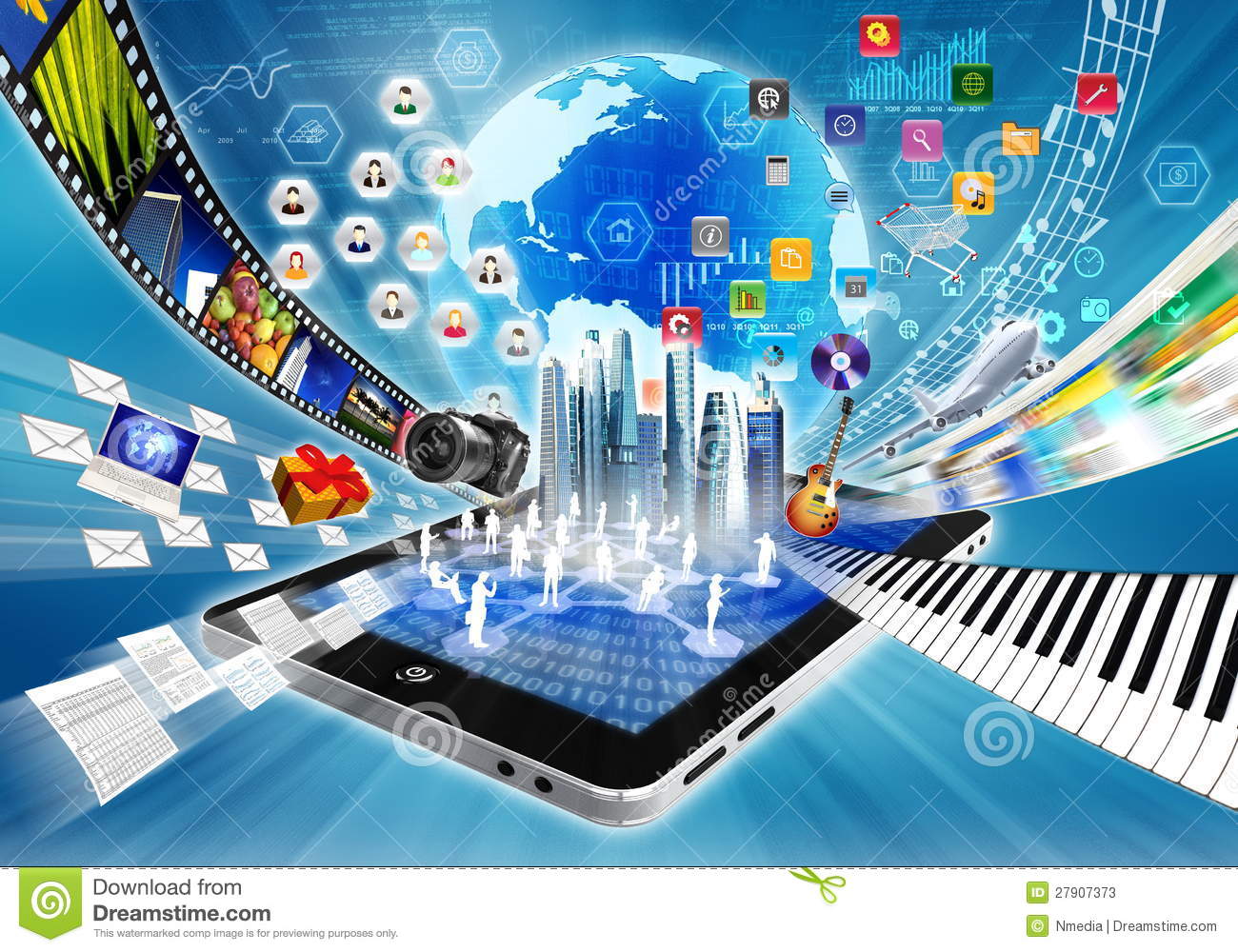 บทที่ 3 : เทคโนโลยีการแสดงผลและจัดเก็บข้อมูลมัลติมีเดียสธ212 ระบบสื่อประสมสำหรับธุรกิจ
อาจารย์อภิพงศ์  ปิงยศ
apipong.ping@gmail.com
Outline
2
จอภาพซีอาร์ที (CRT), จอภาพแอลซีดี (LCD), จอภาพแอลอีดี (LED) และจอพลาสมา (Plasma)
การ์ดแสดงผล 
สายเคเบิล
ซีดี (CD), ดีวีดี (DVD) และ บลูเรย์ (Blu-Ray)
Harddisk และ SSD
จอภาพซีอาร์ที (Cathode Ray Tube : CRT)
3
ประกอบด้วยหลอดภาพสำหรับแสดงผล ที่เรียกว่า “หลอดรังสีแคโทด” เป็นหลอดแก้วสุญญากาศ ประกอบด้วยขั้วไฟฟ้า 2 ขั้ว คือขั้วบวกหรือ Anode และขั้วลบหรือ Cathode
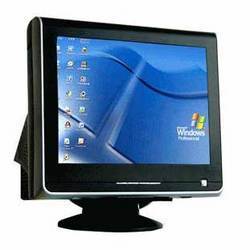 องค์ประกอบภายในของ Cathode Ray Tube : CRT
4
การกวาดลำแสงอิเล็กตรอนแบบ Raster Scanning
5
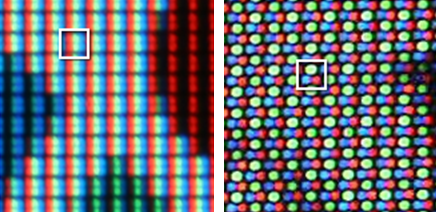 ค่าสำคัญต่างๆของจอภาพ
6
ตำแหน่งการแสดงผลของพิกเซล : มี 2 แบบคือจอแบบธรรมดาและ wide screen
อัตราส่วนของการแสดงผล (Aspect Ratio) : เป็นอัตราส่วนระหว่างความกว้างและความสูงของการแสดงภาพ เช่น 4:3 หรือ 16:9
ขนาดจอภาพ : กำหนดจากความยาวเส้นทแยงมุมของจอภาพ
ความละเอียดของจอภาพ (Resolution) : เช่น 1,024x768 หมายความว่าจอภาพมีจำนวนพิกเซลในแนวนอน 1,024 พิกเซล และแนวตั้ง 768 พิกเซล หากนำทั้งสองจำนวนคูณกันจะได้เป็นจำนวนพิกเซลทั้งหมดของจอภาพ หรืออาจแสดงเป็นจำนวนจุดสีต่อพื้นที่ 1 นิ้ว (dpi)
จำนวนสีที่จอภาพใช้แสดงผล (Color Depth) : คือจำนวนสีที่จอภาพสามารถแสดงผลได้ เช่นจอภาพขนาด 8 บิต สามารถแสดงผลได้ 28 หรือ 256 สี
จอภาพแอลซีดี (Liquid Crystal Display : LCD)
7
ใช้ผลึกเหลว (Liquid Crystal) ซึ่งเป็นสสารที่มีลักษณะโปร่งใสและมีคุณสมบัติในการจัดการกับรังสีของแสงได้โดยตรง
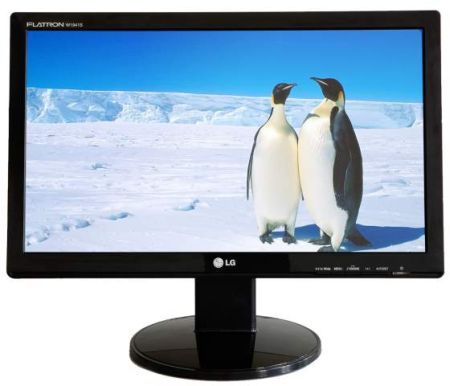 ส่วนประกอบของจอภาพ LCD
8
จอภาพแอลอีดี (Light-Emitting Diode : LED)
9
ใช้หลอดไดโอดเปล่งแสง (Light-Emitting Diode : LED)  ในการแสดงภาพ โดยอาศัยหลักการผสมสี RGB ของหลอดไดโอด 3 หลอดให้เกิดเป็นสีต่างๆ ซึ่งแต่ละสีที่ปล่อยออกมาจะถูกกำหนดโดยความยาวคลื่น
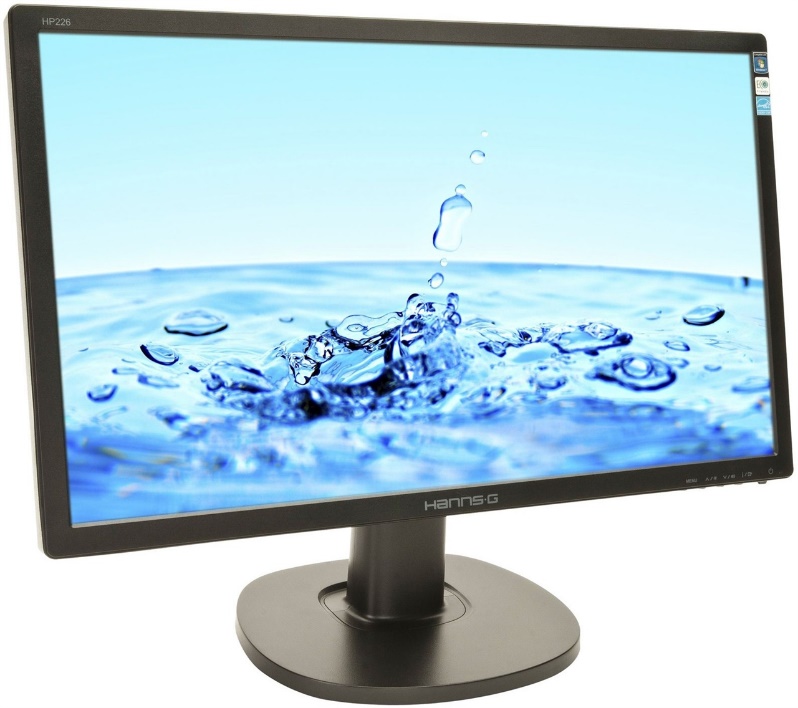 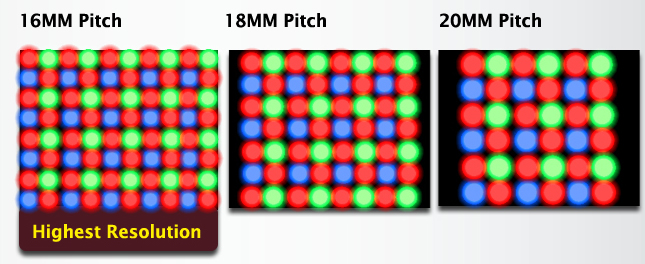 การแสดงผลของจอ LED
10
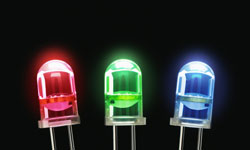 จอพลาสมา (Plasma Display Panel : PDP)
11
พลาสมาเป็นสสารที่อยู่ในรูปของก๊าซที่เป็นไอออน โดยมีประจุไฟฟ้าลบและบวกปนกันอยู่ในปริมาณที่เท่ากัน เมื่อผ่านกระแสไฟฟ้าไปยังก๊าซจะทำให้เกิดการชาร์จประจุไฟฟ้า ดังนั้นประจุไฟฟ้าบวกจะมีมากกว่าลบ ทำให้อิเล็กตรอน  (ประจุลบ) หลุดจากอะตอมและปล่อยพลังแสงออกมา
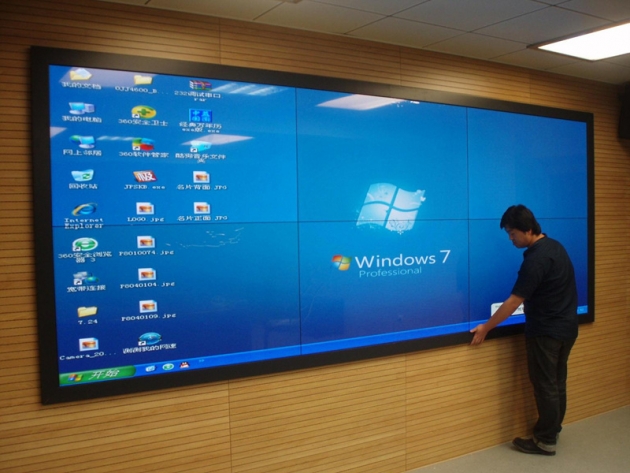 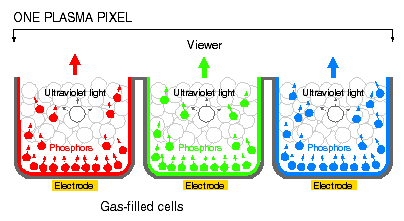 การ์ดแสดงผล (Video Adapter Card)
12
เป็นอุปกรณ์ที่ทำหน้าที่แปลงสัญญาณดิจิตอลจากเครื่องคอมพิวเตอร์เป็นสัญญาณอนาล็อกเพื่อส่งข้อมูลไปแสดงผลผ่านทางหน้าจอ
ประเภทของการ์ดแสดงผล
VGA (Video Graphic Array) ใช้สายเคเบิลที่มีคอนเน็คเตอร์ 15 pin (D-Sub) มาตรฐานของ VGA แสดงผลที่ความละเอียด 640x480
SVGA (Super VGA) มาตรฐานการแสดงผลที่ความละเอียด 800x600
XGA (Extension Graphic Array) สำหรับการแสดงผลที่มีความละเอียดสูง มีมาตรฐานตามตารางต่อไปนี้
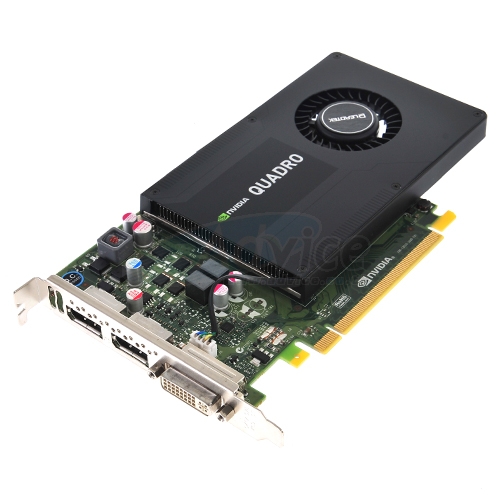 มาตรฐาน XGA แบบต่างๆ
13
สายเคเบิล (Video Adapter Cable)
14
คือสายสัญญาณที่เชื่อมต่อระหว่างการ์ดแสดงผลและจอภาพ เพื่อส่งข้อมูลไปแสดงผลบนจอภาพ สายเคเบิ้ลที่นิยมใช้ในปัจจุบันคือ 
D-Sub มีขาจำนวน 15 ขา (pin)
DVI (Digital Visual Interface) เป็นสายที่มีประสิทธิภาพในการแสดงผลมากกว่า         D-Sub สาย DVI มี 3 แบบ คือ DVI-D (Digital), DVI-A (Analog) และ DVI-I (Integrated Digital และ Analog)
สายเคเบิล
15
DVI
D-Sub
ซีดี (CD : Campact Disc)
16
เป็นอุปกรณ์จัดเก็บข้อมูลแบบออปติคอล (Optical Storage) ที่สามารถบันทึกข้อมูลได้หลายชนิด เป็นแผ่นพลาสติกวงกลมเคลือบด้วยอลูมิเนียมที่ทำหน้าที่สะท้อนแสง พื้นผิวของซีดีถูกฉาบด้วย Polycarbonate
การทำงานของ CD
17
รูปแบบของซีดี
18
DVD (Digital Versatile Disc)
19
เป็นอุปกรณ์สำหรับจัดเก็บข้อมูลที่มีขนาดใหญ่ มีคุณภาพดีกว่าซีดี
หัวอ่านบนเครื่องอ่านดีวีดีจะปล่อยแสงเลเซอร์เพื่ออ่านข้อมูลในแต่ละชั้นตามระดับความลึกที่แตกต่างกัน
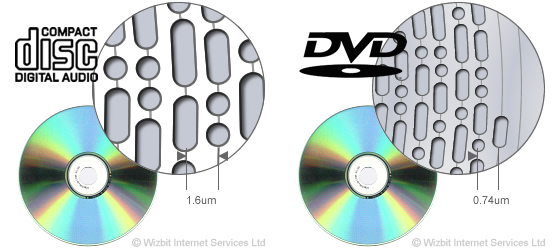 รูปแบบของดีวีดี
20
รูปแบบของดีวีดี (ต่อ)
21
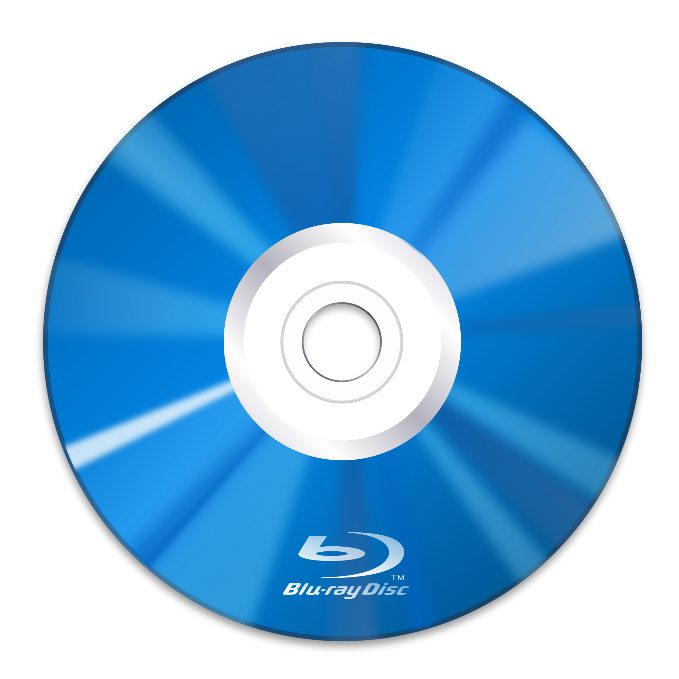 บลูเรย์ (Blu-Ray Disc : BD)
22
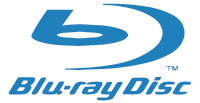 มีคุณภาพสูงกว่า CD และ DVD แต่มีขนาดท่ากัน
แผ่นบลูเรย์ถูกตั้งชื่อตามแสงเลเซอร์ที่ใช้อ่านข้อมูล ซึ่งเป็นแสงสีน้ำเงิน
อัตราการถ่ายโอนข้อมูล 36 Mbps สามารถเก็บข้อมูลได้ 27 GB บันทึกวีดีโอแบบความคมชัดสูง (High Definition : HD) ได้นาน 2 ชั่วโมง 
หากเป็นบลูเรย์แบบ 2 ชั้น สามารถเก็บข้อมูลได้มากกว่าแบบปกติ 2 เท่า
บลูเรย์ใช้แสงสีน้ำเงินในการอ่าน แต่ CD, DVD ใช้แสงสีแดง ทำให้ไม่สามารถอ่านข้อมูลข้ามกันได้ แต่ต่อมามีการพัฒนาเครื่องอ่านที่มีเลเซอร์ทั้งสองสี
คู่แข่งของบลูเรย์คือ HD-DVD
ความแตกต่างของแผ่นบันทึกข้อมูลรูปแบบต่างๆ
23
Harddisk
24
https://www.youtube.com/watch?v=Al2najmFhGE
Solid State Drive (SSD)
25
https://www.youtube.com/watch?v=TFoOyPXYJ-E&feature=youtu.be